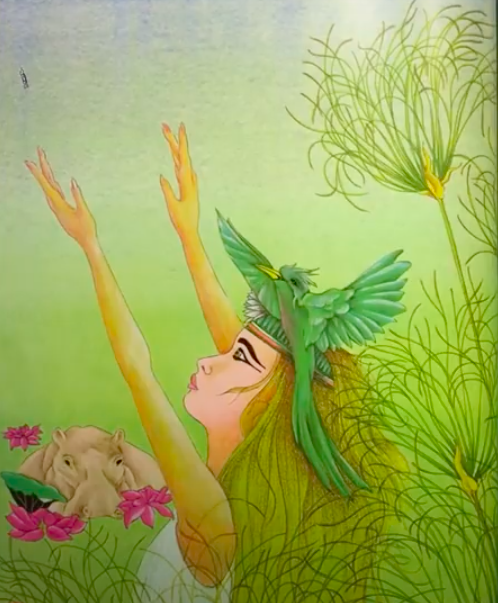 The Egyptian Cinderella.
Wednesday 7th October 2020.

L.O. To write a letter as Rhodopis, using key moments from the story.
Success criteria.
Letter planning.
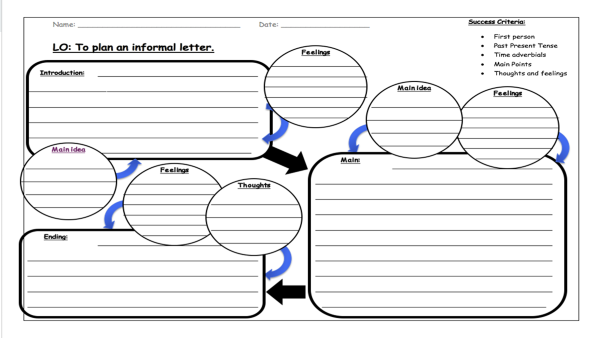 Using the grid,  fill out the sequence of events from Rhodopis’ point of view. 
Kidnapped by pirates: how do you think Rhodopis felt about being kidnapped as a young girl? What did she think was happening?
Remember, use evidence from the text and your inferencing to fill in her point of view.
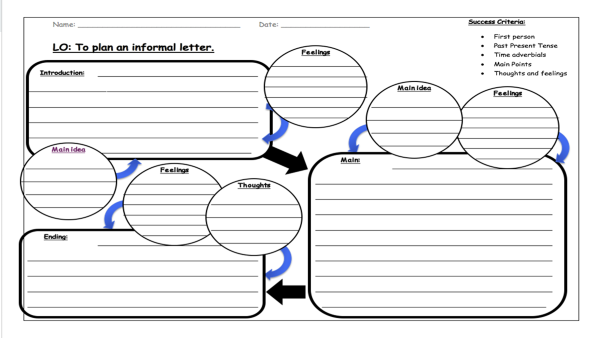